Transition
Y6 Lesson 4
Monday 29th June 2020
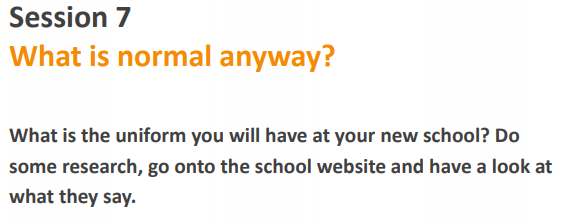 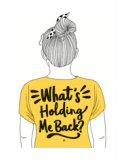 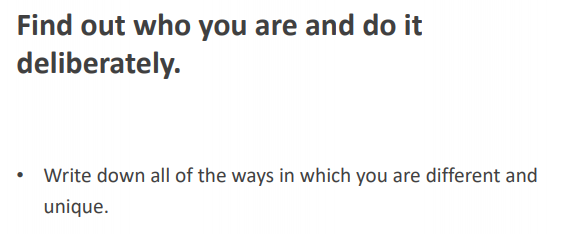 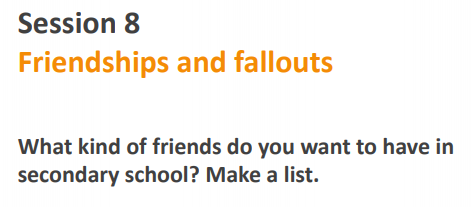 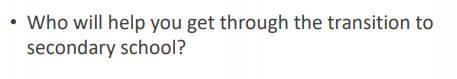